Name of the programmeTraining for field staff
WELCOME !
1
Overview of the training
1. XXX programme
What is the programme?
How does it work?
How is the programme implemented in the communities?

2.   EXERCISES

Interactive game 
End-of-training questionnaire
Part I - Introduction to the programme
Programme Overview
What is the programme?
Objective:
Locations:
When:
Programme Overview (2)
Who? 


What? 		


How?
Partnerships
Questions?
Questions now? Comments? Suggestions?
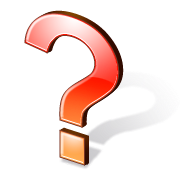 Part II – The programme step by step
Eligibility
Who is eligible to participate?
Step 1 = Communication to beneficiaries
Communication campaign:

Objective is to ensure that beneficiaries are aware of the purpose of the programme, know who the eligible beneficiaries are and understand implementation modalities.
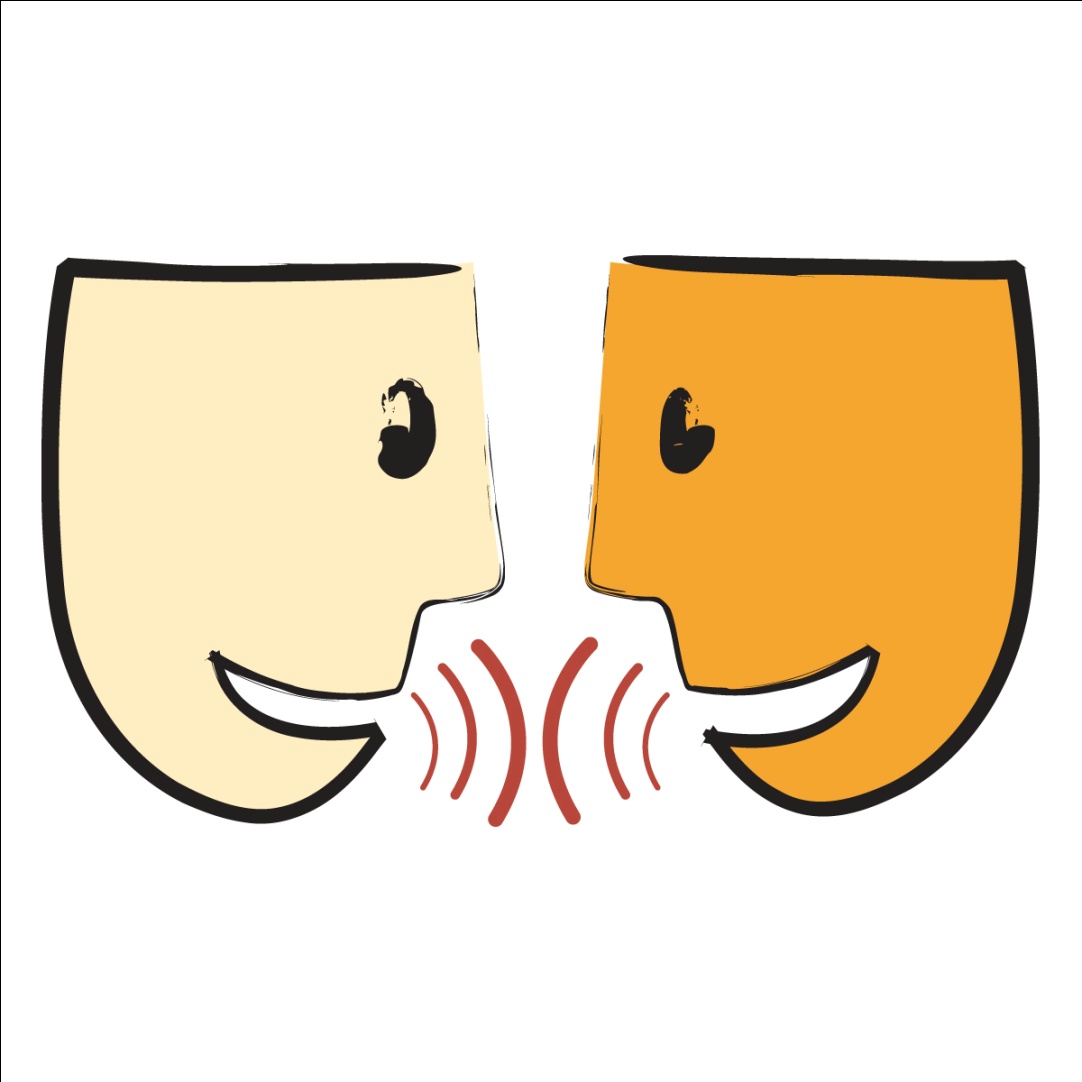 Step 2 = Modalities (Example)
Valid forms of ID
Insert photos of valid IDs
[Speaker Notes: Only those ID or the special ID or paper that will provided to the beneficiary depending of the PARTNER will accepted at the encashment point .]
Step 3 = Monitoring of encashment
How beneficiaries can collect their cash grants:
Step 4 =  Post-distribution surveys
Monitoring: 

Conduct post-distribution surveys in selected communities. 

The aim of the surveys is to ensure that cash reaches beneficiaries, to assess impact of the programme and be made aware of any security issues
Collection of data:

   XXX trained staff will conduct the surveys
Questions?
Questions now? Comments? Suggestions?
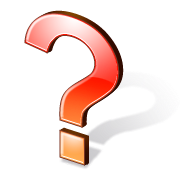 BREAK !
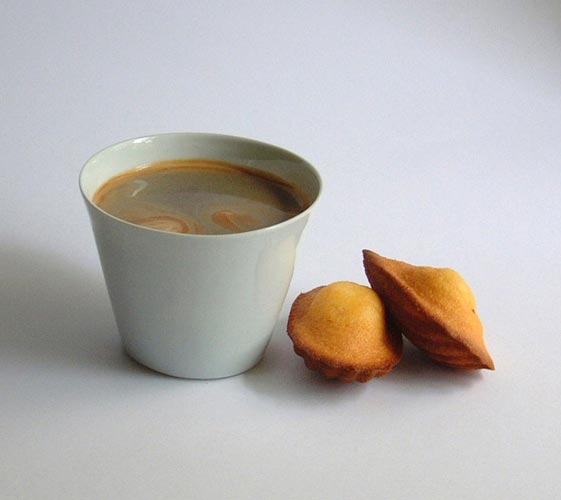 Part III – How to implement the programme
In this part, you will learn how to :

    Implement a communication campaign

Implement a voucher distribution (example of an appropriate cash transfer modality)

    Implement encashment monitoring 

    Deal with problems and be accountable to beneficiaries.
Implement a communication campaign
How should you communicate with beneficiaries?

There are many ways to communicate with beneficiaries: Community meetings, door-to-door sensitization, informal gatherings, information kiosks…
Communication materials:
Implement a voucher distribution (example of a cash transfer modality)
Example of distribution setup
1
9
4
7
10
2
5
1. Distribution desk 
2. Verification desk
3. BF waiting lines – verification
4. BF waiting lines – distribution
5. Red Cross Red Crescent Banners
6. BF waiting line – verification (for disabled people)
7. Waiting chair for disabled people
8. Crowd control 
9. Complaint desk  
10. Waiting line – complaint desk
8
3
6
Implement encashment monitoring
What to check from the encashment agents:
Deal with problems and be accountable
What is accountability? 

“We hold ourselves accountable to both those we seek to assist and those from whom we accept resources;” 
Red Cross Code of Conduct Principle 9

‘Accountability’ means providing beneficiaries with the opportunity to understand the programme and participate in the activities.

How can we be accountable to beneficiaries?
In our programme, we can:
  - Provide good communication

 - Work with the National Society and the local authorities

   Have a feedback/complaint procedure (see feedback/complaint form)

   Have a nice attitude to the beneficiaries: 
    Be nice. No violence. Listen. Listen. Listen.
Questions?
Provide the FAQs handout – to be kept by field staff
Questions now? Comments? Suggestions?
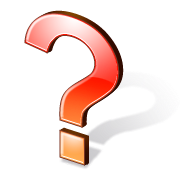 BREAK !
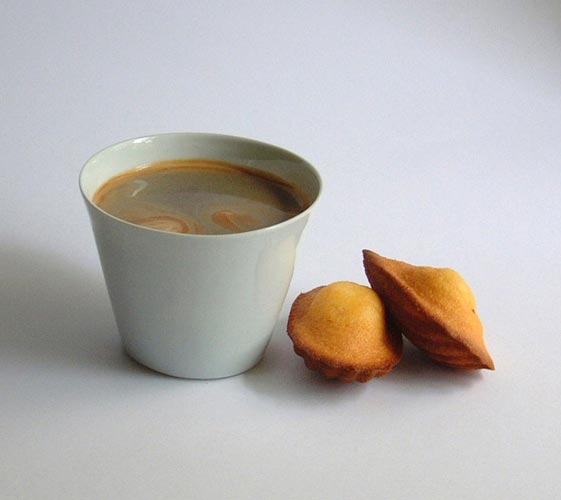 Exercises
Interactive game 

End-of-training questionnaire
Thank you!